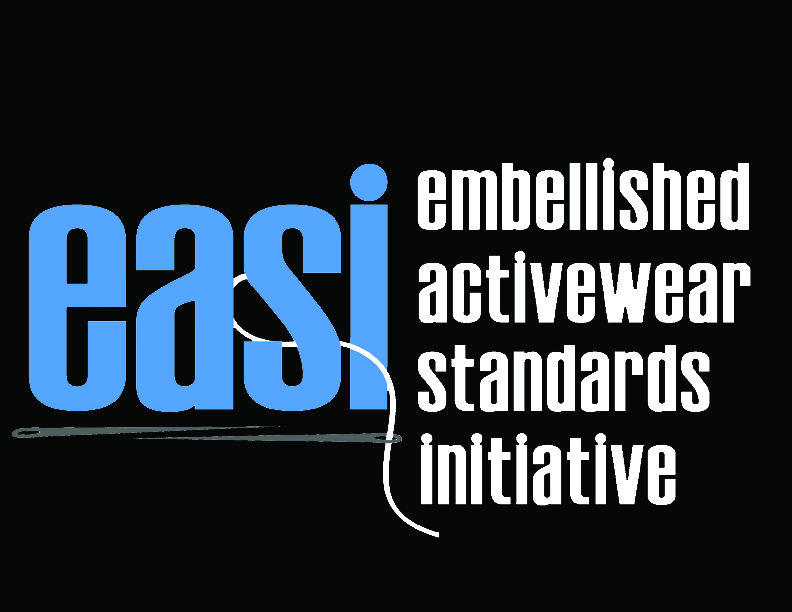 2014 Meeting
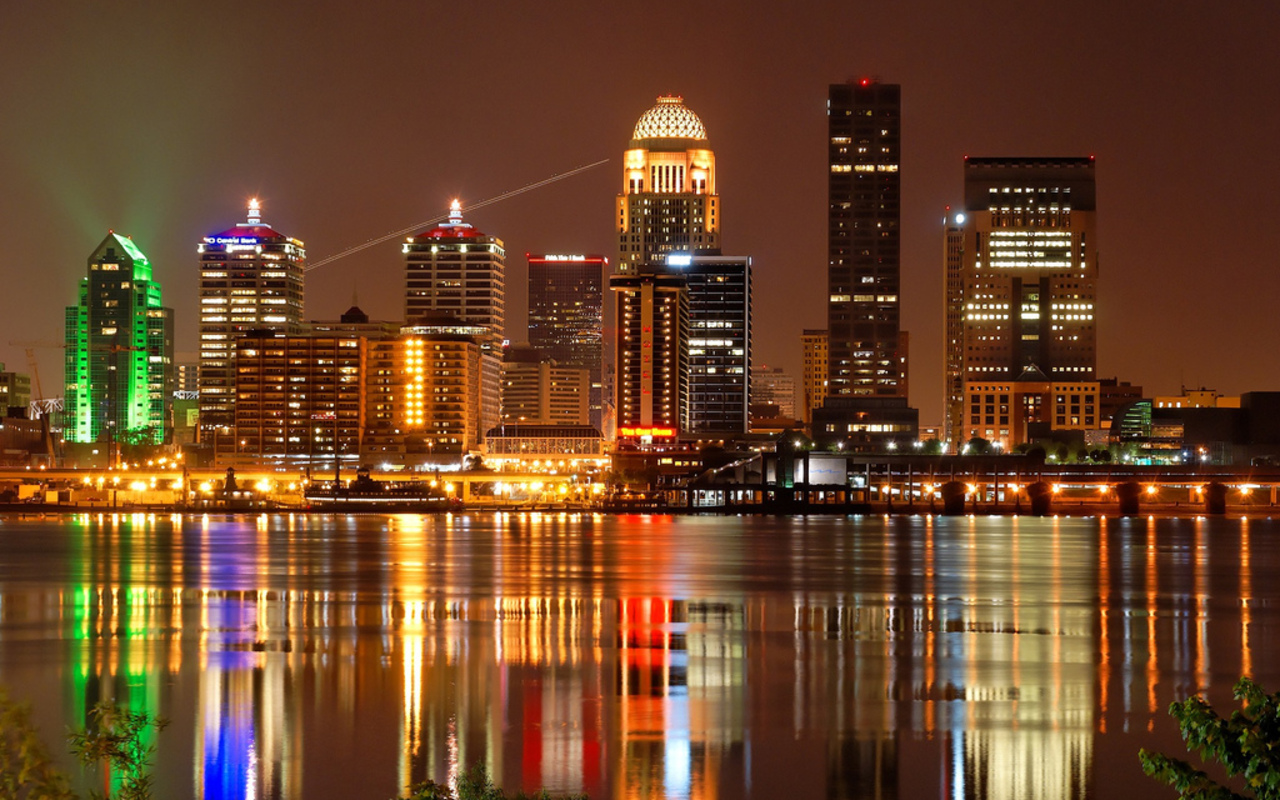 Welcome to Louisville!
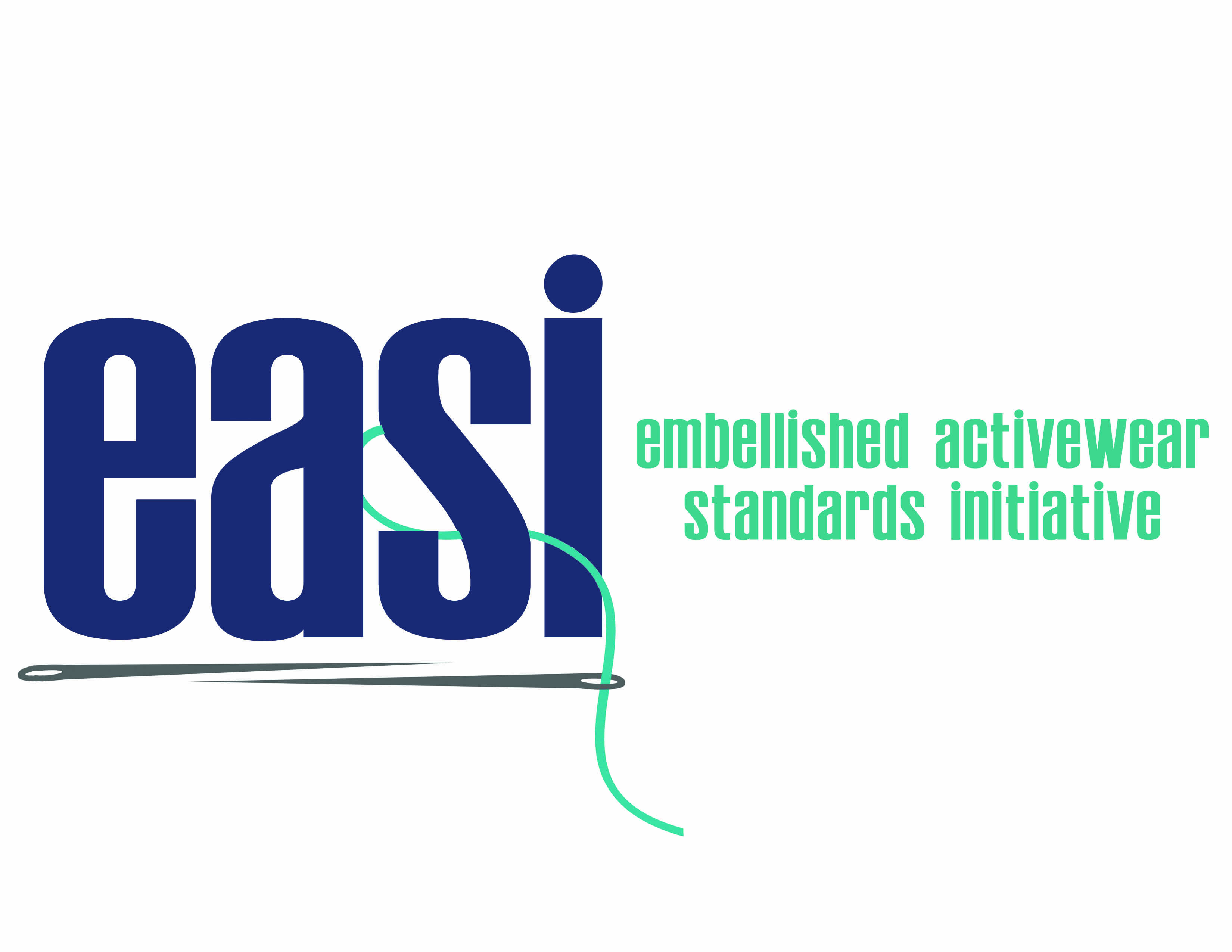 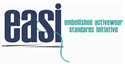 2014 Annual Meeting
Secretary/Treasurer’s Report
--------
Anti-Trust Guidelines Review
-------
Steering Committee Members & Ballot

April 14, 2014
Nick Freitag, Secretary/Treasurer
treasurer@easistandards.com
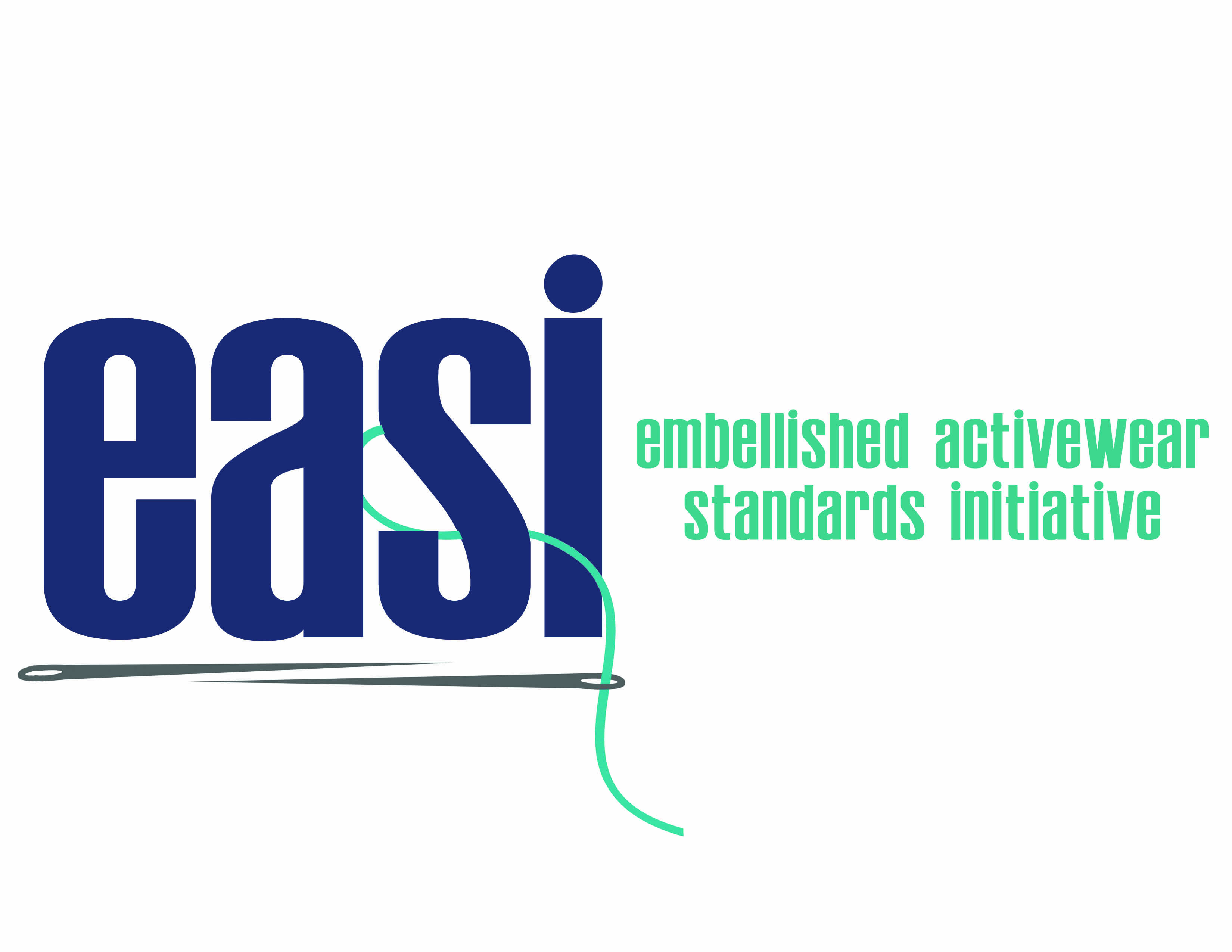 Annual Financial Report
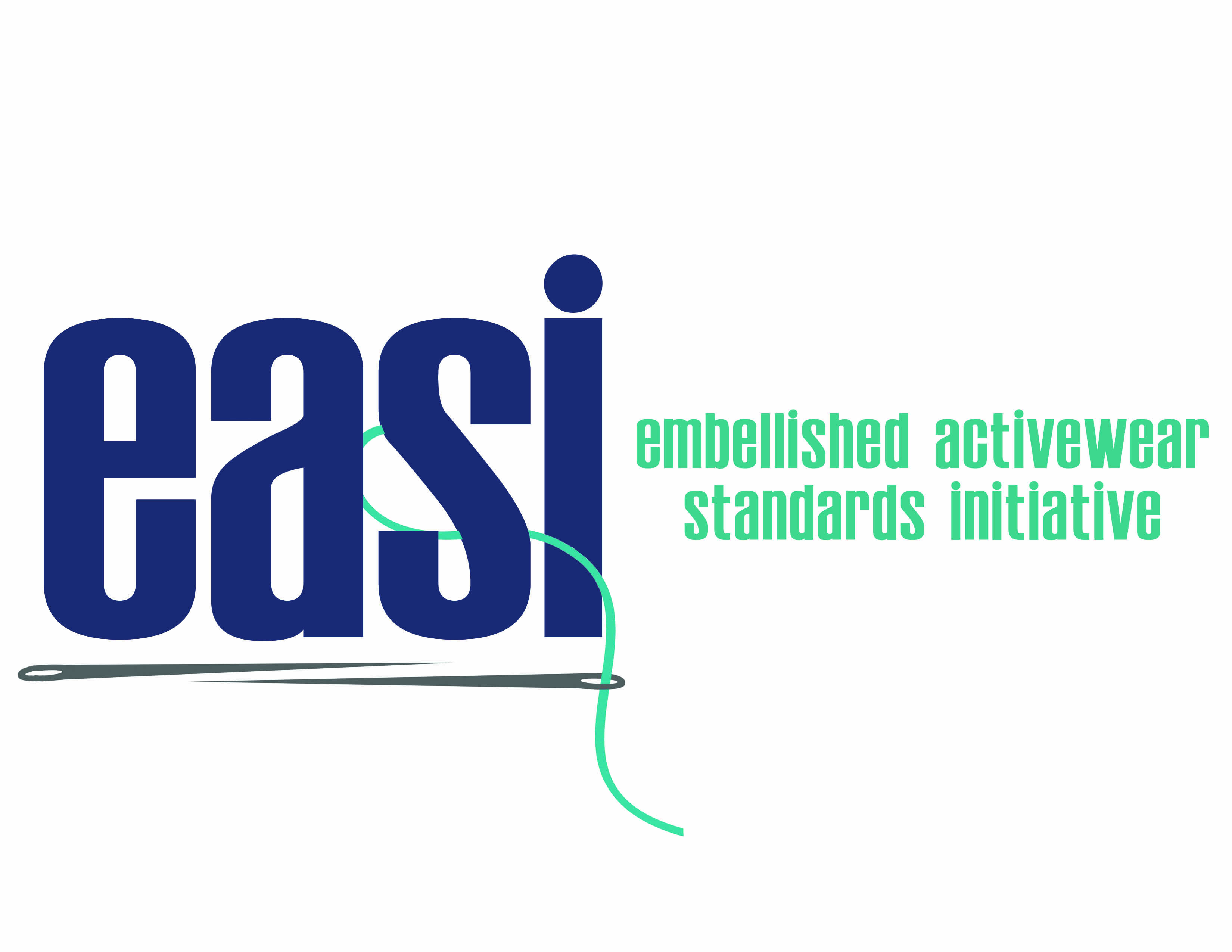 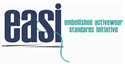 Steering Committee Members
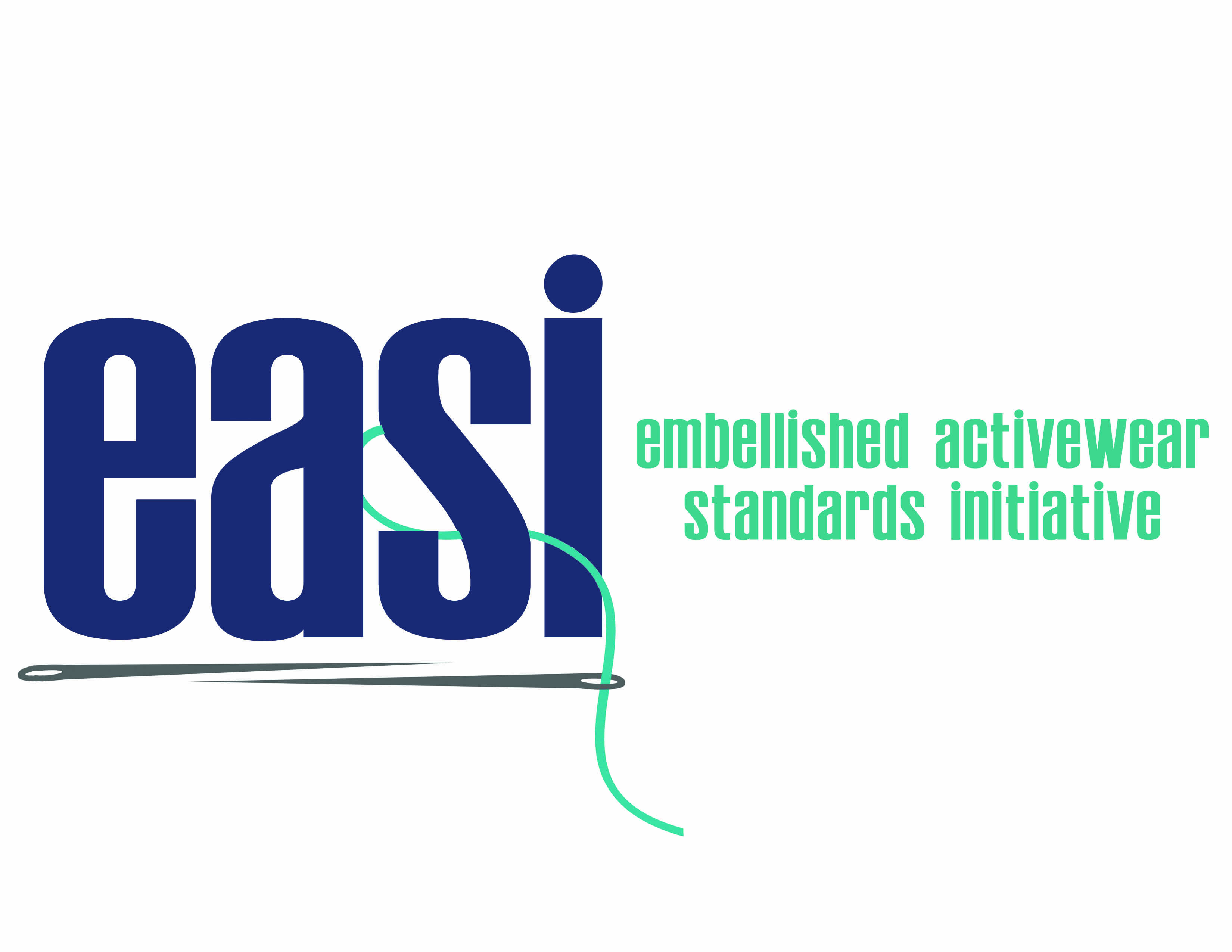 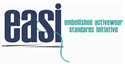 Today’s Ballot:
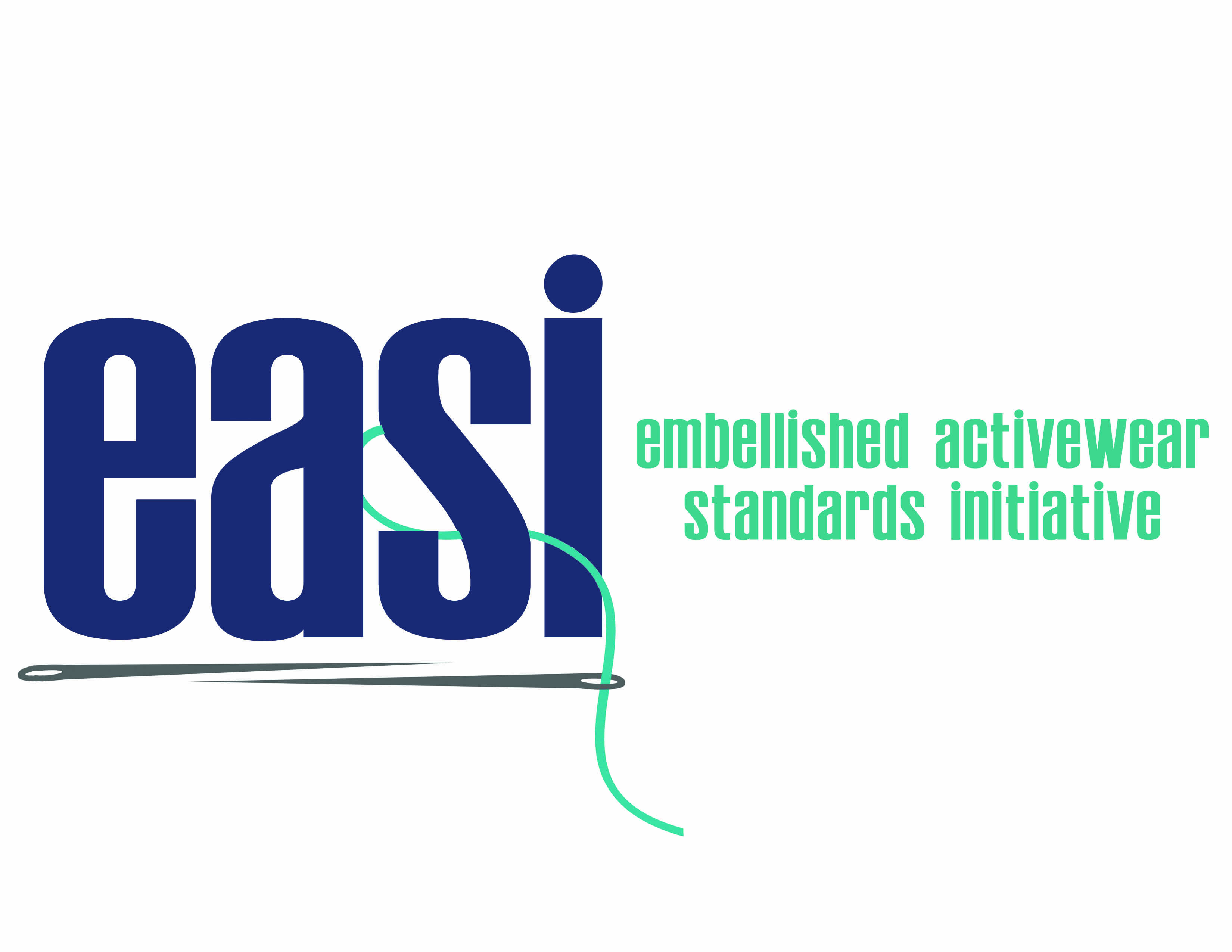 EASI Technical Committee Presentation
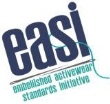 2014 Objectives
1 – 870 Order Status – develop a reconciliation report for this information.
2 – New website – Overview and brief website analytics
3 – EASI Step by Step 
4 – XML schema development with the help of contracted resource(s)
5-  810 Invoice – Proposal to adopt a PO level version
6-  Notification of the 181 Return Authorization Response available on the     	Website. 
7 - New Standard – Inventory Receipt Advice 
8- Product Locator URL Link standard proposal
9 - Discussion Items 
10 – 2015 Objectives
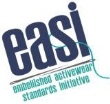 870 ReconciliationPresenter – Joelle Hotte
What is the 870 Order Status Document?
The EASI 870 is an electronic file from the Seller to the Purchaser listing the Purchaser’s open orders, open items on each order and the date the Seller expects to ship each item. 

It includes all open orders with details on open items including quantities ordered, shipped and remaining to be shipped.

Expected ship date information is provided allowing multiple dates per item if necessary.
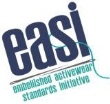 870 Reconciliation
Benefits for the Seller
Minimizes phone calls from wholesalers regarding expected ship dates

Benefits for the Purchaser
Minimizes phone calls to Manufacturer regarding expected ship dates
Enables Wholesaler to sell items in anticipation of shipment by Manufacturer
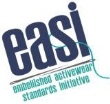 870 Reconciliation
Key fields for Reconciliation
Item Identification – GTIN Product ID
Line Item Status – Open or Partial
Quantity Ordered – Quantity in each on the purchase order
Quantity Shipped – Quantity shipped for this line
Quantity To Be Shipped – Remaining quantity in each as defined by the manufacturer
Expected Date to be Shipped – Expected date that last quantity for this line will be shipped

The seller can provide multiple expected dates and quantities per line.  For the purposes of reconciliation, this information isn’t used.
[Speaker Notes: Only show those items that are either open or partial.  Do not include any items that have been cancelled or closed out. 
Quantity shipped may depend on implementation and how orders are stored in Seller’s system]
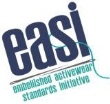 870 Reconciliation
What can we do with this information?
Reconcile open purchase orders in Purchaser’s system to open quantities from Seller in 870 Order Status

Identify quantity discrepancies where changes or cancellations were only made in either the Purchaser’s or the Seller’s system.

Manage these discrepancies while reducing the need for phone calls or emails between the Purchaser and the Seller

Ensure accurate information on expected incoming quantities for the Customer Service Representatives and Salespeople for the Purchaser.
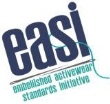 870 Reconciliation
How do we do it?
On the Purchaser’s system, we need to identify all open purchase order lines including the following information:
Purchase Order quantity
Received quantity
Cancelled quantity
Open PO Quantity (PO – Rec – Cancelled)
Open ASN Quantity 

We also need to read in the most recent 870 file since this will be compared to the current state of open purchase orders.  Therefore timing is important and can affect the results.

By comparing the calculated Open PO Quantity to the 870 To Be Shipped quantity we can determine whether or not the Purchaser and Seller are in synch.  This can be done at the PO level to start and then drill down to the lines as needed.
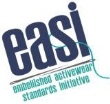 870 Reconciliation
What could we find?
Open PO with no open quantities
No Receipt and Not Open for Vendor
Partial Receipt and Not Open for Vendor

Currently in Sync
Open Qty Mismatch
Expecting Shipment

PO Doesn’t Exist
PO Already Closed
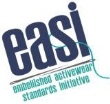 870 Reconciliation
Open PO with no open quantities


Purchase order status is still open in Purchaser System
Purchase order is NOT included in the 870 file from the Supplier
There are no open quantities for the purchase order

Action
Close purchase order receipt status so that it is no longer reported on in the comparison to the 870
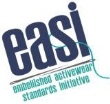 870 Reconciliation
No Receipt and Not Open for Vendor


Purchase order is NOT included in the 870 file from the Supplier
No quantities have been received or cancelled yet

Action
Investigate possibility that PO was never received by the Supplier
Check PO date information – if old, may just want to cancel
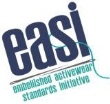 870 Reconciliation
Partial Receipt and Not Open for Vendor


Purchase order is NOT included in the 870 file from the Supplier
Partial quantities have been received and/or cancelled
There are still outstanding quantities on the PO

Action
Check PO date information – if old, may just want to cancel the remaining quantities
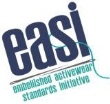 870 Reconciliation
Currently in Sync


Open PO Quantity matches the 870 To Be Shipped Quantity

Action
Nothing!  Everything matches!
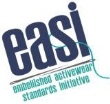 870 Reconciliation
Open Qty Mismatch


Purchase order is included in the 870 file
Open PO quantity doesn’t match the To Be Shipped quantity in the 870 for some lines

Action
Could be due to lines/quantities cancelled by the Supplier
Could also be due to purchase order updates not communicated to the Supplier
Investigate line details and adjust as needed to match
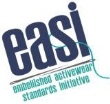 870 Reconciliation
Expecting Shipment


Purchaser has open ASN quantities
Open PO quantity matches 870 To Be Shipped Quantity

Action
These should only be a concern if the line item expected dates are too far in the past.
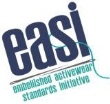 870 Reconciliation
PO Doesn’t Exist

PO from 870 does not exist in the Purchaser’s system

Action

Contact Supplier to determine source of order.  It likely needs to be cancelled in the Supplier’s system.
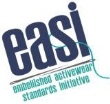 870 ReconciliationPresenter – Joelle Hotte
PO Already Closed

PO from 870 exists but is already closed

Action

Contact Supplier to cancel any remaining quantities as the Purchaser is no longer expecting to receive them.
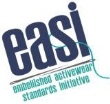 870 Reconciliation
Summary

Using the 870 allows the Purchaser to effectively compare the Open Orders from the Supplier to the Open Purchase Orders from the Purchaser

By investigating and dealing with discrepancies, this ensure more accurate information for both parties and reduces unexpected shipments

Implementing a reconciliation process gives the purchaser the tools to verify their open orders and any changes that were requested from the Supplier
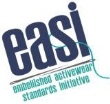 EASI Website   Presenter -Jon Clarke
New EASI Website
www.easistandards.com

Moved the site from Mindtouch to Wix
Reduction in Cost:  From $1200 to $150 per year
More typical web platform
Familiar Structure and Modern Functionality
Easy Site Maintenance and Changes
Less Collaborative Environment
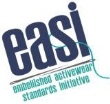 EASI Website   Presenter -Jon Clarke
More typical web platform
Extensions and Plug Ins Available
Mobile Capabilities
SEO Friendly
Search Term Analytics
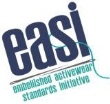 EASI Website   Presenter -Jon Clarke
Next Steps
Mobile Formatting
Include New Logo
Online Forms/Payments?
Page Comments?
Presentation Gallery?
Additional Content? 
Online Compliance Matrix?
Images?
?
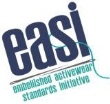 EASI Website   Presenter -Jon Clarke
Website Analytics
4,000 visits in the last year (+4%)
10,543 page views (-1%)  [fewer pages now]
New Visits (+7%)
Mobile not a huge factor (5%)
Direct and Organic Search still the top feeders
Top Pages: 856, Labels, 850, 940, 870, 810
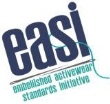 EASI NewslettersPresenter -Jon Clarke
Newsletter Performance
41 New Subscribers (+35%) [160 Current]
28% Average Open Rate  (Industry Avg 16%)

Newsletter Tasks
Consolidate to 1 List (from 3)
Increase importance on Homepage or add temporary light box (to gain subscribers)
Ensure Successful Deliveries and Member Subscriptions
?
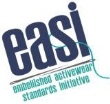 EASI Step by Step Presenter – Diana Priebe
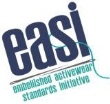 XML StandardPresenter – Terry Birch
The Technical Committee would like to propose a new XML standard for the 846 ( Inventory availability).
Background –
The Technical Committee was asked to :- 
To establish the initial standards for sharing data via Rest web services using xml.
To specifically design an inventory request/response service.
 How Does it work - 
As a business process, a distributor will make a request for the inventory status for a few items and a manufacturer will return the current inventory for the requested items.
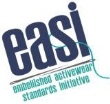 Inventory Status Request
Inventory Status Response
EASI File
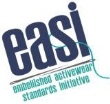 810  - Proposal to adopt a PO level version
Currently on the 810 document, the purchase order number is a required field and is at the header level.
 
15	Buyers Purchase Order Number	Buyer's original Purchase Order Number	C0020287	R	AN	1/22	 
For any mills  who consolidate orders when shipping/invoicing and/or for daily consolidated invoices for drop ships, they currently cannot use this standard to provide an 810 document.  

Proposal:
 
Change the existing header field to be optional. 
Add a new field at the detail level to store the Buyers Purchase Order Number as optional.  This will allow lines from multiple purchase orders to be  included on one invoice.  This is especially of value for consolidated drop ship invoices as it minimizes the number of invoices that need to be created and managed. 
By implementing this change it will allow the mill to create the 810 to match the way that they ship/invoice their customer.  It will also allow the customer to adopt the 810 for one-to-one invoices as well as consolidated invoices.
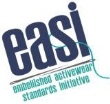 Inventory Receipt Advice
The intent of this standard is to provide confirmation to the Mill/Manufacturer of the shipments which have been physically received in to the Distributor’s warehouse and is available for sale .   It will assist the mills in identifying what is truly in transit to the warehouse.
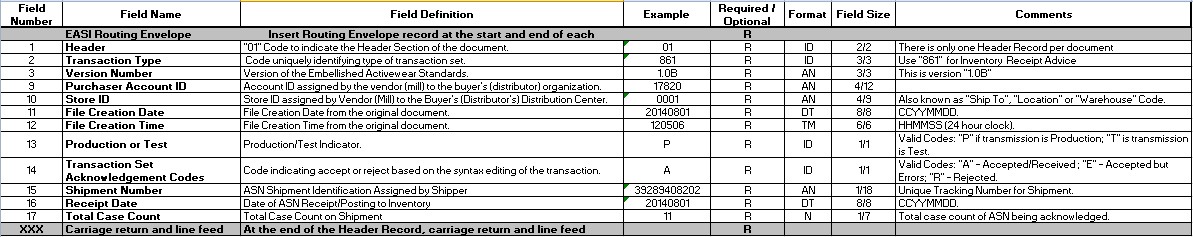 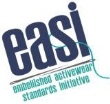 Inventory Receipt Advice
861 Discussion Points
Does a summary advice work for the group?
Should a carton level IRA standard be pursued?  
Another standard or a v2.0 861?
Clarify the group’s understanding of the word “receipt” 
ATS/Posted to Inventory
Potential Issue - Do members post ASN’s completely or in batches?
Shortages/Overages – Use Acknowledgement Code “E”?
What scenarios would prompt an “Rejected” advice?
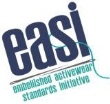 Product Locator URL Standard
The EASI Standard Product Locator URL Link convention is designed to be implemented on Manufacturer product locator websites to link site visitors to Wholesaler/Distributor product detail web pages.  The intention of the standard is to reduce the required steps for end customers to locate product availability across the Distribution channel and place the order for the product from their desired Distributor.

The purpose of the Product Locator URL Link standard is to improve the end customer’s experience and increase sales by removing unnecessary steps within a common purchasing path.
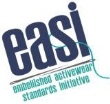 Product Locator URL Standard
Example Process Flow
Screen printer Looking for Product
Manufacturer Website Product Locator
Distributor Website Product Page
Screen printer Finds a nearby Distributor with Stock
Screen printer purchases the product
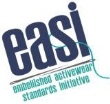 Product Locator URL Standard
The standard defines the construction elements of the URL (web address)
Utilizes our existing GTIN standard
Standardizes this connection so trading partners do not need to customize each connection
Flexible enough to handle many possible scenarios - namely style or style/color linking.
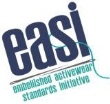 Product Locator URL Standard
URL Construct: 
<Base URL><GTIN Query String>

Example:
http://www.abcdistribution.com/product/gtintranslator?=12345678901234

Requires effort from both Trading Partners
Manufacturers need to be able to create/deliver the url
Distributors need to be able to translate/redirect the url
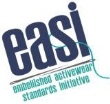 Discussion Items
Instructions/Policy – Drop ship POS Reporting Backdating Issues
New Field – 852 POS File – Return Qty Field (no longer include as negative sold qty)
Clarify SCAC and Delivery Service Code (conditional) requirements for LTL shipments
Investigative – Returns Information – method for getting more immediate feedback on reasons for product returns – so mills can react more quickly
Meeting Registration Process – Is it currently easy enough to register or should we provide an online registration/payment option (could also be used for new member sign up)
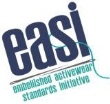 850/940 – 856-945 ConsolidationPresenter – Terry Birch
Proposal -  Create two new standard document that will be :-
1.  Consolidation of the 850 and 940
2. Consolidation of the 856 and 945
The objective is to have a standard that can service both standard and drop shipments within the same file.  The team reviewed the files to determine the differences and areas for consideration.
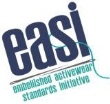 Policies/Guidelines
FTP File Transfer Process
Group’s Policy that EASI files should be moved from trading partner FTP’s, not simply copied.
Trading Partners should have archiving abilities for retrieval of past files
Copying requires storage of redundant files
Copying adds ambiguity to the process (especially for those members who are not 997 compliant)
Was the file picked up or not?
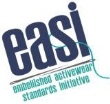 Policies/Guidelines
852 POS Drop ship Quantity Dating
Need to clarify group’s position in regards to when drop ship quantities should appear in 852 POS files
The standard cannot allow backdating
Example:
Drop ship shipped on 1/1/14
1/1/14 POS file received on 1/2/14
Distributor backdates Drop ship Invoice on 1/5/14 – set to ship date of 1/1/14
Drop ship Quantities vanish from reporting unless 1/1/14 POS file is resent
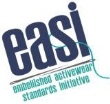 Policies/Guidelines
852 POS Drop ship Quantity Dating
Is this a current problem for any member’s?
What guidelines should appear on the 852 POS Comments tab to clarify the dating/inclusion of drop ship quantities?
Backdating is okay and POS files should be resent?  (not practical)
Drop ship quantities should appear on the date the drop ship is sent to the Manufacturer? (may contain inaccurate quantities and dating)
Drop ship quantities should appear on the date the Distributor records the shipment and quantities, regardless of the order or ship date? (may also contain inaccurate dating, but will contain accurate quantities)
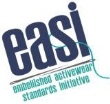 Policies/Guidelines
852 POS Drop ship Quantity Dating
Proposed policy may require Distributors modify their systems to report this data in this manner (Invoice date may not match POS reporting date)

Best Practice
Distributors should comply with new 856 ASN version and accept drop ship 856 ASN’s.  
Ship/Invoice/Reporting Dates Match (Accurate)
Correct Drop ship Quantities (Accurate)
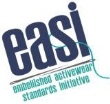 Policies/Guidelines
832 PDD Pantone Codes – Are Members utilizing?
How to handle Multiple Color Products 
Would apply to Coated and HEX value fields
832 PDD pantone code field length (10/12)
Actual Codes can be shorter and longer
Fine for now or attempt to improve functionality and address potential usage issues?
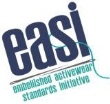 852 POS v4.0 Proposal
2 Part Update
Include a “Returns Quantity” Field
Standard Housekeeping
Motivating Issue
Return Quantities are currently included as negative values in Quantity Sold Field
Obfuscates True Sold Quantities
Decreases accuracy/value of the standard
Lose value of separating those return quantities (Notification of Potential Quality or Performance Issues)
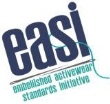 852 POS v4.0 Proposal
Add a “Quantity Returned” Field
Definition: “Include all returned quantities from customers posted for the time period.  Use negative sign before the number.”
May require further clarification – just physical returns?  Short shipments representing negative actual sales?

Housekeeping
Clarified Contents of Quantity Sold field – to account for returns field.
Clarified Footer Total Quantity Field contents – all movements.
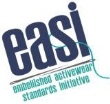 QA Standard Discussion
Discussion Only
Is there value for the group, to pursue an EDI file which can communicate Quality Assurance issues efficiently?
Motivating Example:
Color Issue results in many returns from varying customers to a Distributor
Issue is not identified as a pattern
QA issues are collected for return to the manufacturer in bulk, which includes other potential issues
Color Issue not identified by the Distributor nor by the Manufacturer or identified well past mutually acceptable thresholds
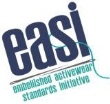 QA Standard Discussion
Informational Standard
Not tied to any business transactions between the trading partners
Method for quickly supplying pertinent Quality related information to the Manufacturer
Potential for the Manufacturer to anticipate return volumes
Should include Distributor Identified Issues and Distributor Customer Identified Issues
More detail than the 180/181, which allows trading partners to comply with what they deem valuable
Does not define how that information could/should be used which is beyond the scope of the group
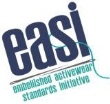 Misc. Tech TopicsPresenter -Jon Clarke
Dropbox
Moving all EASI files to the cloud
Data will no longer be “owned” by a single EASI member

Social Networks
No investments made, other than automated
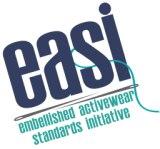 2015 Objectives